ระบบเฝ้าระวัง 5 ระบบ 5 มิติระบบเฝ้าระวังโรคติดต่อ
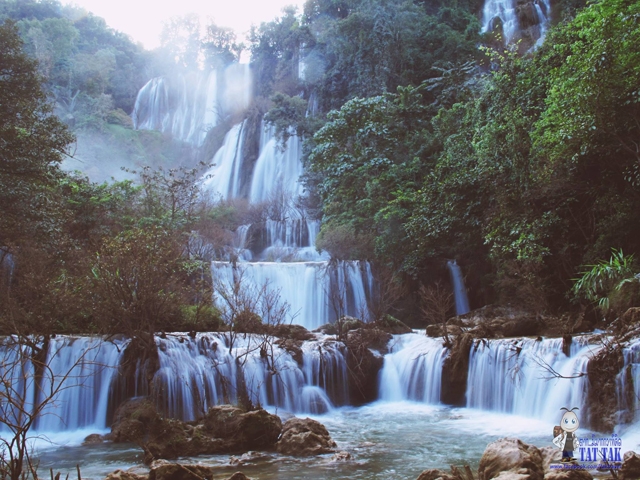 2
ไม่ใส่ Mask
FLU A/B
ระบบเฝ้าระวัง 5 มิติ 
5 กลุ่มโรค
1.Determinant
2.Risk factor
CD
ATS
NCD
Env Occ
Injury
Dengue
HFMD
Influenza
Measles
Rabies
FWB
Etiology cause
ปัจจัยเสี่ยง/พฤติกรรม
การตอบสนอง
สื่อสารตรงประเด็น
ปรับเปลี่ยน HL
ฉีดวัคซีน
รักษาทันเวลา (Oseltamivir)
วิธีการจัดเก็บข้อมูล
3.Program response
มาตรการป้องกัน
การตอบสนองและควบคุมโรค
4.จำนวนป่วย/จำนวนตาย
อัตราป่วย/อัตราตาย
5.Outbreak
(จำนวนครั้ง ที่ไหน อย่างไร)
3
ระบาดวิทยาเชิงพรรณนา (การกระจาย)
Time
Place
Person
Program Response
ระบาดวิทยาเชิงวิเคราะห์ 
(หาความสัมพันธ์)
ตัวอย่างความครอบคลุมการได้รับวัคซีนเทียบกับอัตราป่วยโรคคอตีบ
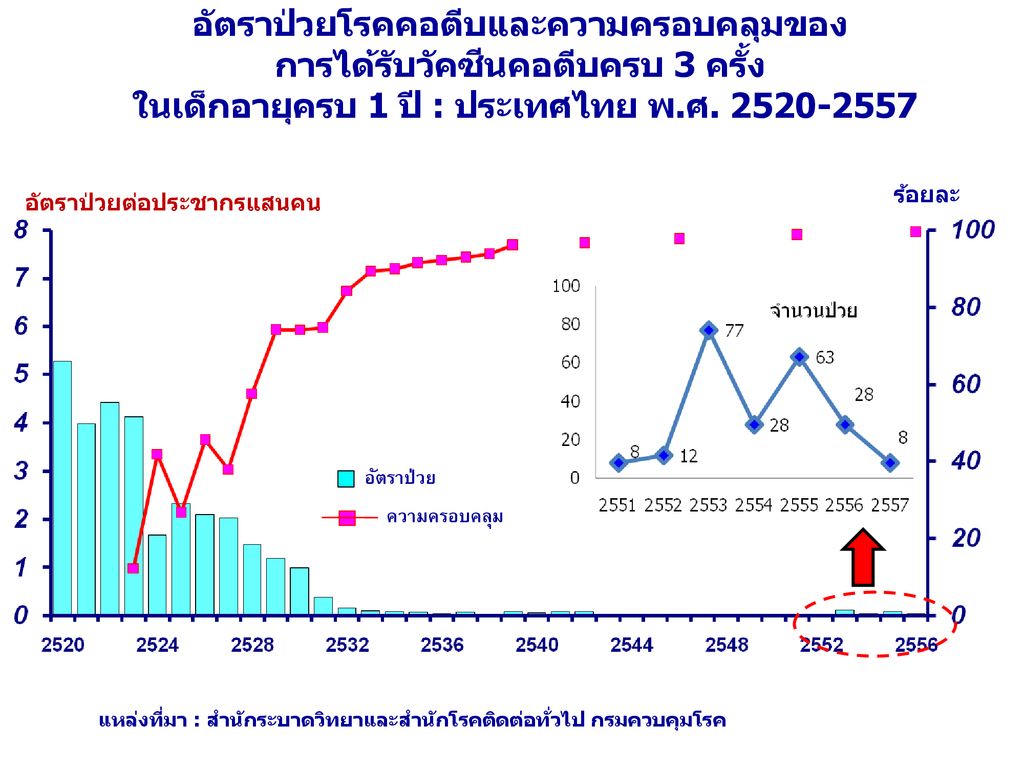 กับอัตราป่วย/ตาย
การระบาด
ความครอบคลุมวัคซีนเพิ่มขึ้น
อัตราป่วยลดลง
4
ปัญหาของการจัดเก็บข้อมูล Program Response
ขาดการจัดเก็บข้อมูล
ขาดการประเมินประสิทธิผลของมาตรการ
ไม่มีการปรับเปลี่ยนมาตรการเพื่อบรรลุผลลัพธ์
ไม่มีข้อมูลความครอบคลุมและความถูกต้องของมาตรการ
5
ตารางการเก็บข้อมูล Program response
โรคหัด
โรคพิษสุนัขบ้า
โรคไข้หวัดใหญ่
โรคไข้เลือดออก
โรคมือเท้าปาก
โรคอุจจาระร่วง
การจัดเก็บข้อมูล Program response ของระบบเฝ้าระวังโรคติดต่อ
6
โรคหัด (5 มาตรการ)
Check sheet
การจัดเก็บข้อมูล Program response ของระบบเฝ้าระวังโรคติดต่อ
7
โรคพิษสุนัขบ้า (2 มาตรการ)
การจัดเก็บข้อมูล Program response ของระบบเฝ้าระวังโรคติดต่อ
8
โรคพิษสุนัขบ้า (2 มาตรการ)
Check sheet
การจัดเก็บข้อมูล Program response ของระบบเฝ้าระวังโรคติดต่อ
9
โรคไข้หวัดใหญ่ (6 มาตรการ)
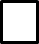 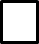 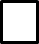 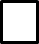 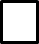 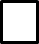 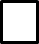 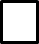 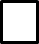 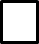 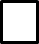 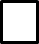 การจัดเก็บข้อมูล Program response ของระบบเฝ้าระวังโรคติดต่อ
10
โรคไข้หวัดใหญ่ (6 มาตรการ)
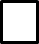 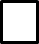 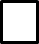 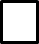 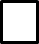 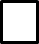 การจัดเก็บข้อมูล Program response ของระบบเฝ้าระวังโรคติดต่อ
11
โรคไข้เลือดออก (4 มาตรการ)
การจัดเก็บข้อมูล Program response ของระบบเฝ้าระวังโรคติดต่อ
12
โรคไข้เลือดออก (4 มาตรการ)
13
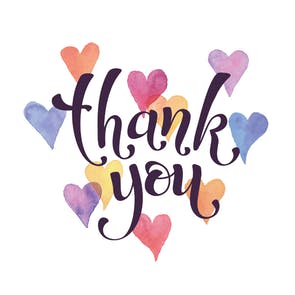